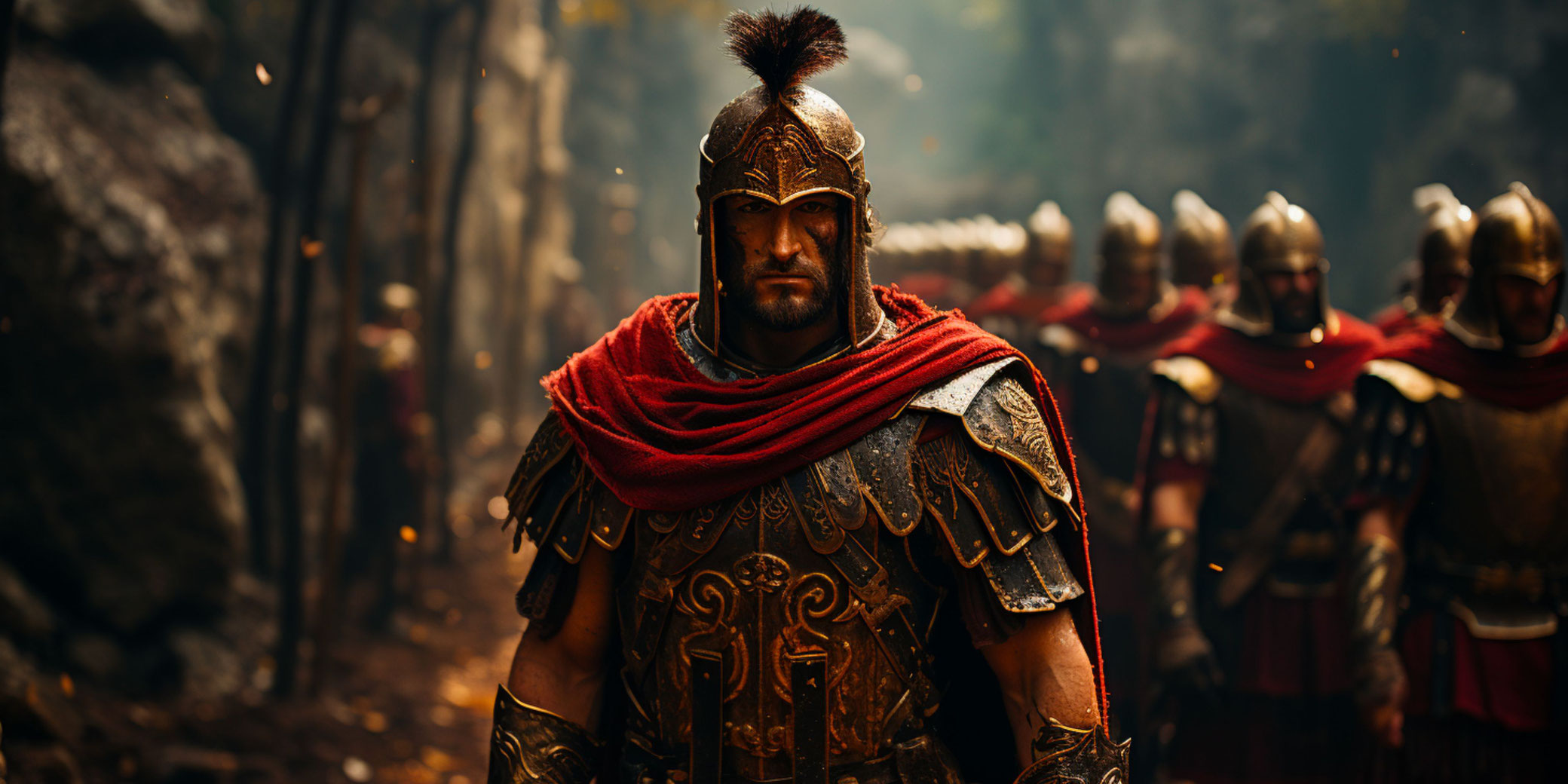 Romans
Good News People
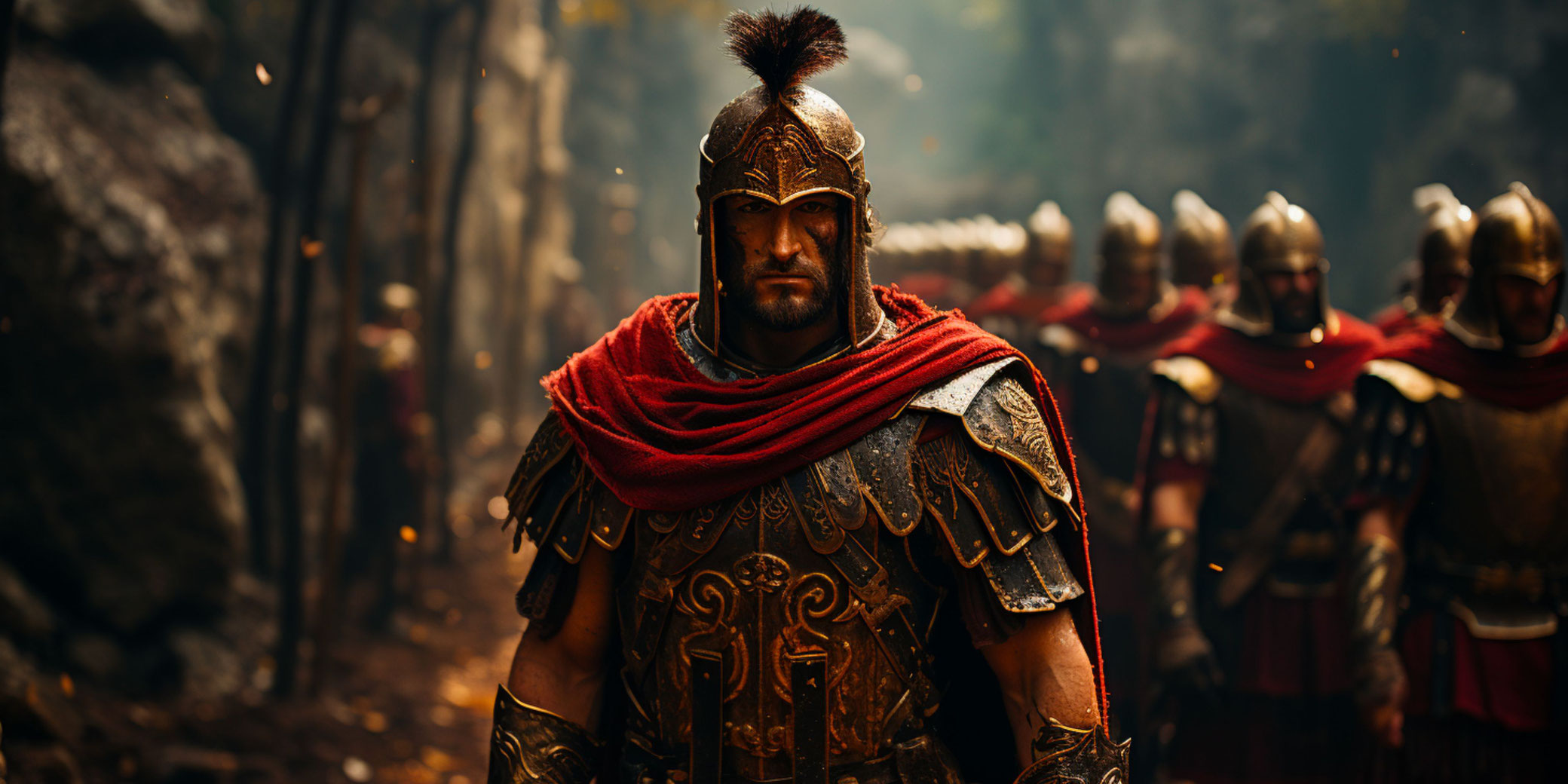 What is the Good News?
Helpful books
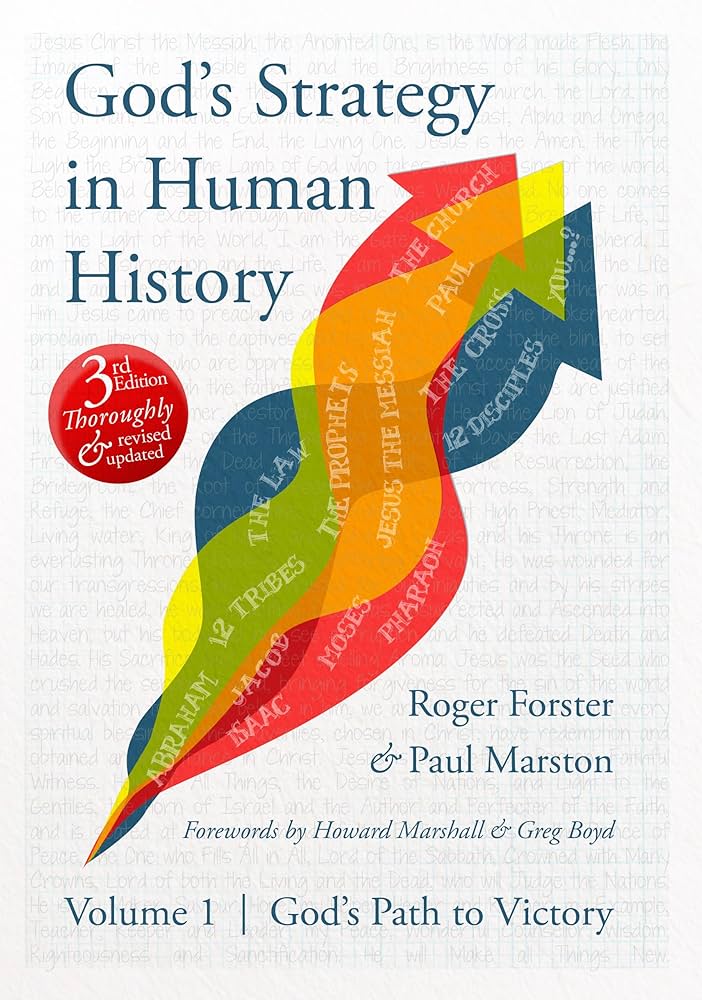 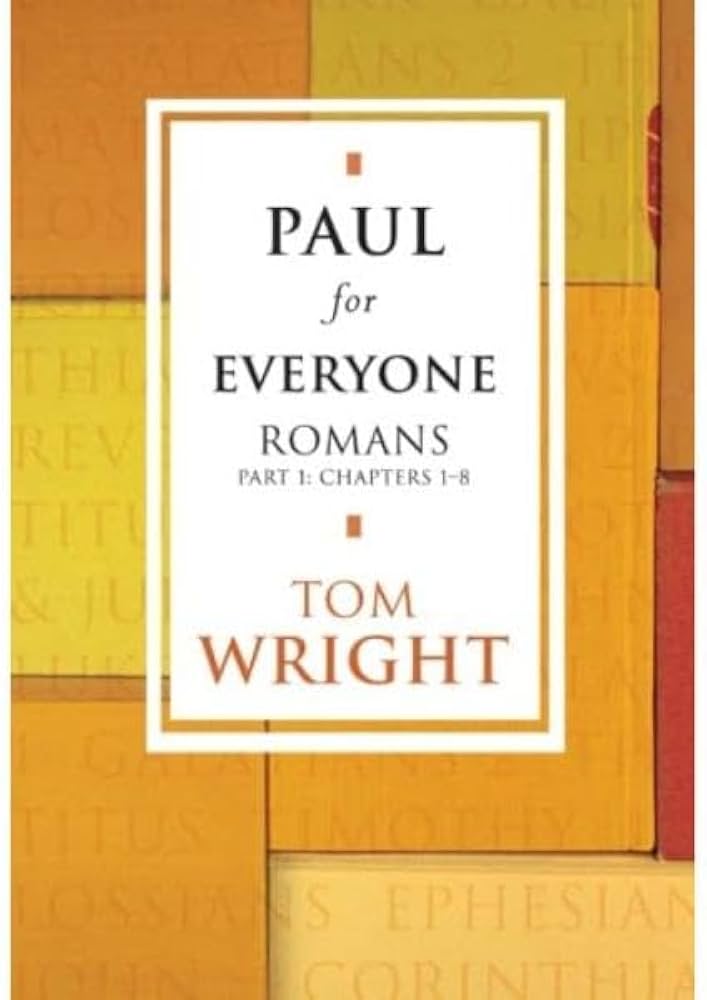 Romans 1:1-17 The Gospel… something…
Promised
Promised before through His prophets in the Holy Scriptures (1:2)
About Jesus
Concerning His Son Jesus Christ our Lord (1:3)
His life, death & resurrection (1:3-4)
For everyone
For the Jew first and also for the Greek (1:16)
About faith
The just shall live by faith! (1:17)
Quoting Habakkuk 2:4
God’s encouragement when a world empire was about to overrun Israel
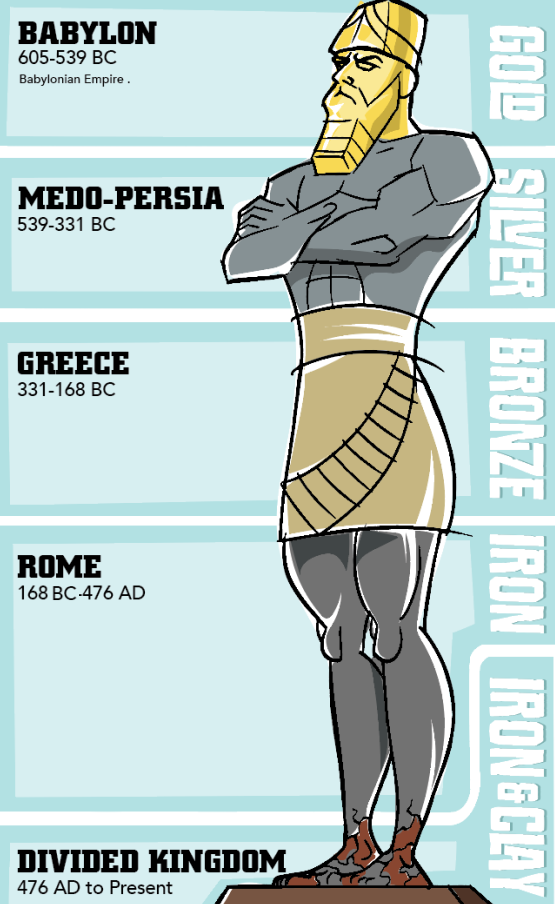 What is the Gospel?
It’s kingdom come! (Matt 4:23)
Lessons from Daniel 2 & 7, Isaiah 9:7
Not beastly
Human
Not another empire
Will end all empires
It will grow to fill the whole world
Peace will grow
Good news for the poor & sick (Matt 9:35, 11:5) 
Bad news for the powerful & rich
So bad news for Rome!
It’s a kingdom story!
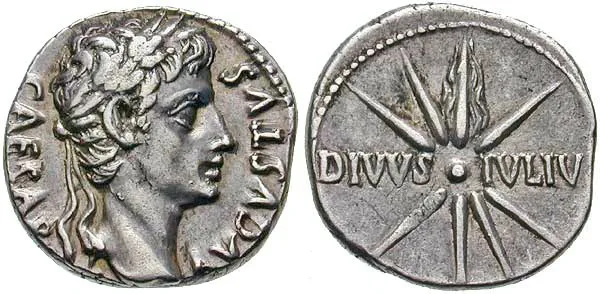 Competing stories
Other versions of the ‘good news’
Roman
Emperor the son of God
Establishing peace
Jewish
The all-conquering Messiah
Establishing peace
Christian
Jesus
The prince of peace
Everyone wants peace!
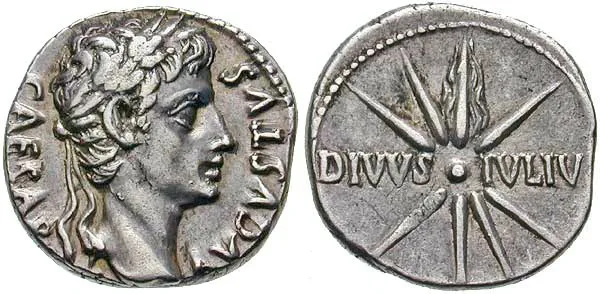 The stories clashed in Rome
Jews expelled three times
139BC – for missionary efforts
19AD – for defrauding a noblewoman Fulvia, or proselytising
c.49AD – under Claudius, proselytizing or disturbances between Jews & Christians
Acts 18:2 –Priscilla & Aquila were expelled by Claudius
Paul worked with them in Corinth for 18 months (Acts 18:11)
They were back in Rome by the time Paul writes (Romans 16:3)
Trouble would hinder the Gospel!
So Paul writes to promote peace
So Paul writes Romans to…
Explain the Gospel
Proclaim salvation
Save people from sinning like Romans
Save people from sinning like Jews
Help believers be the Gospel
Despite Roman rule
Unlike the Jews
Promote the Gospel
Increase peace
Aid kingdom come!
So what is the Gospel?
Kingdom come!
Through Jesus
The son of God
His life, death & resurrection
God is good!
For us
Our Father
Our provider, healer & deliverer
All will be well!
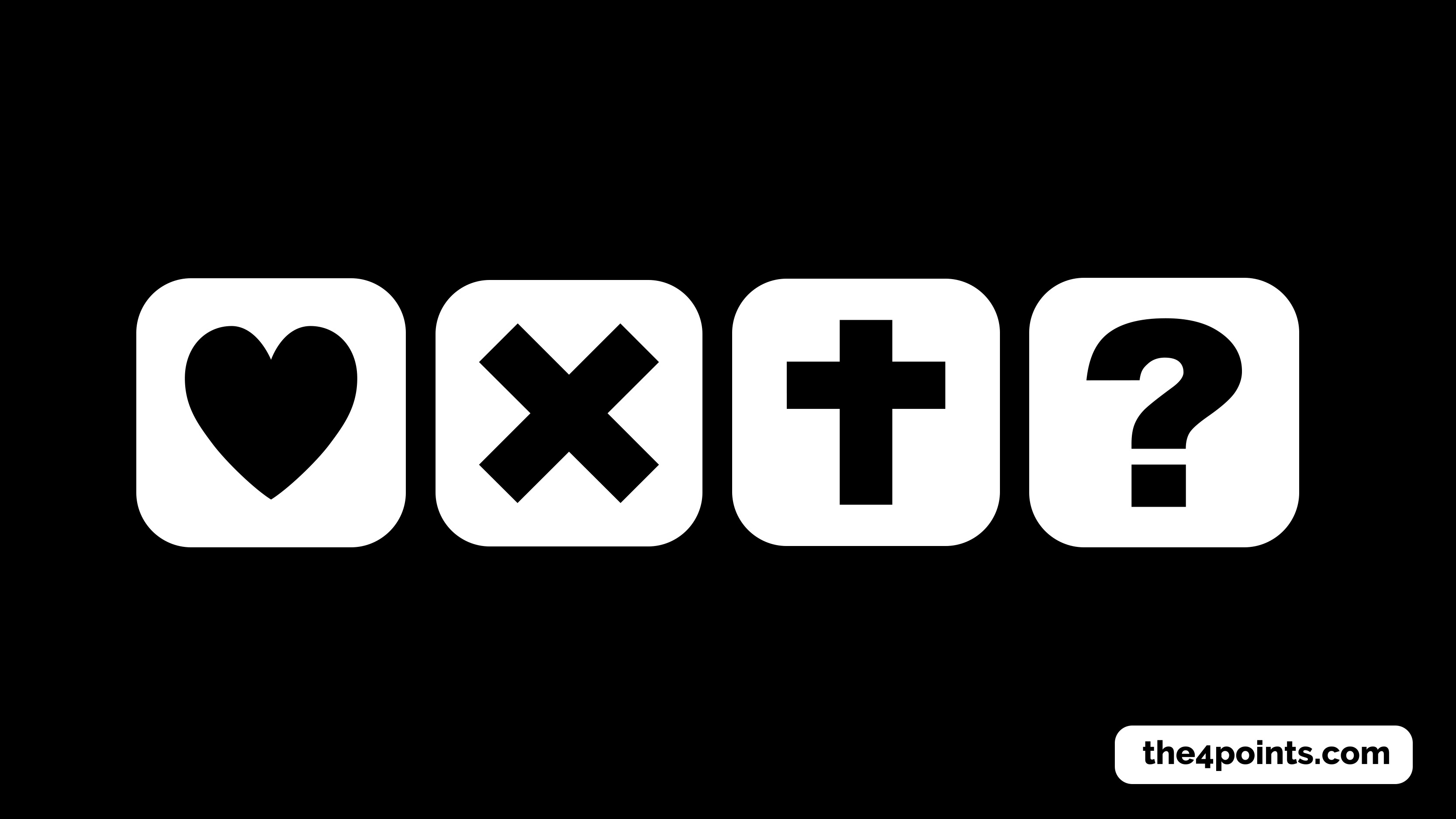 The Gospel is NOT four points!
So what?
Do we know the Gospel?
The Good News is the Kingdom of God is coming!
Are we ashamed of the Gospel?
Who can we tell the kingdom of God is coming?
Can we be good news to the poor or the sick?